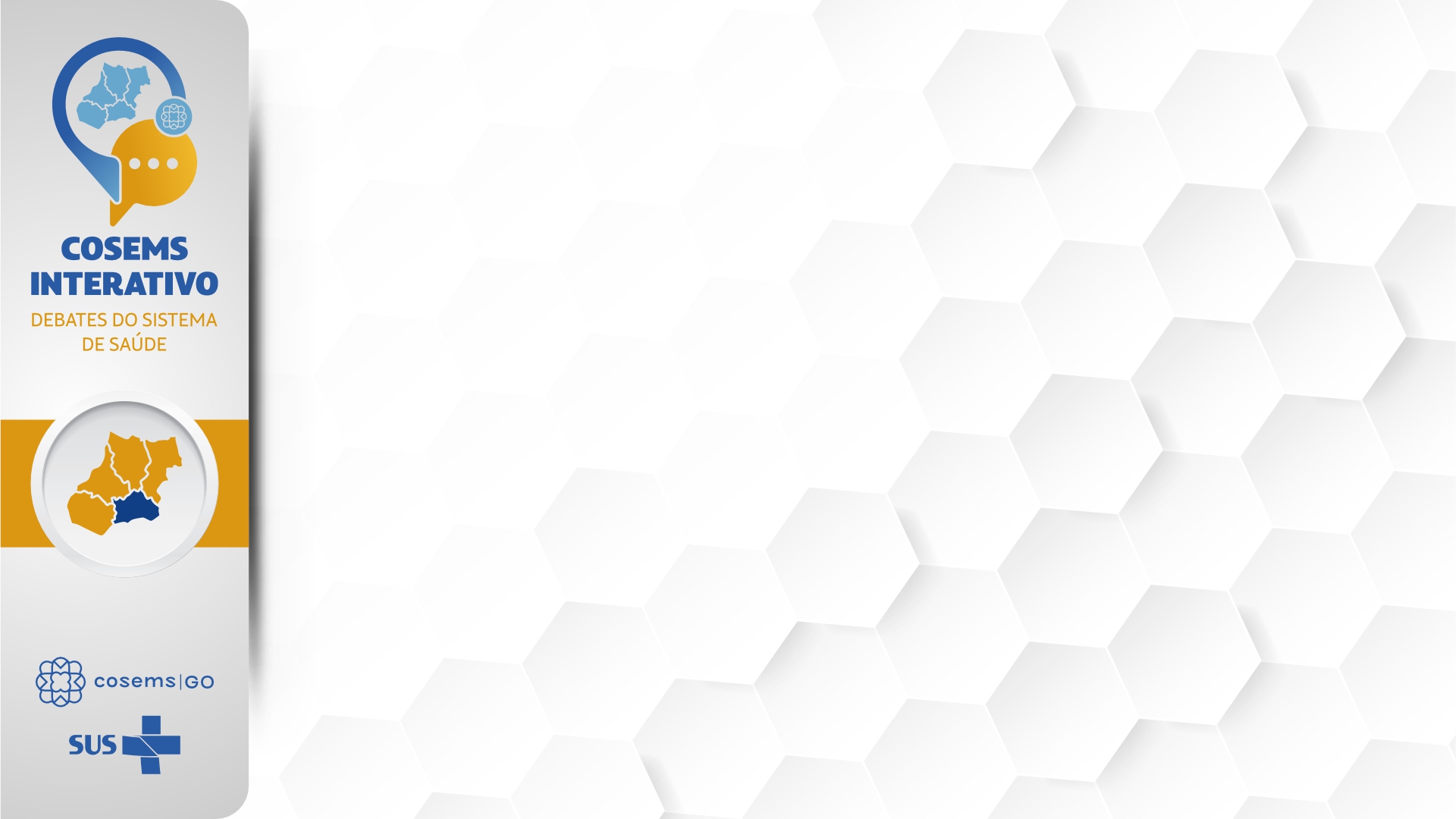 Espaços de Governança do SUS


Welingta Tarciany Souza Barbosa
Coordenadora do Apoio COSEMS/GO
wtarciany@homail.com
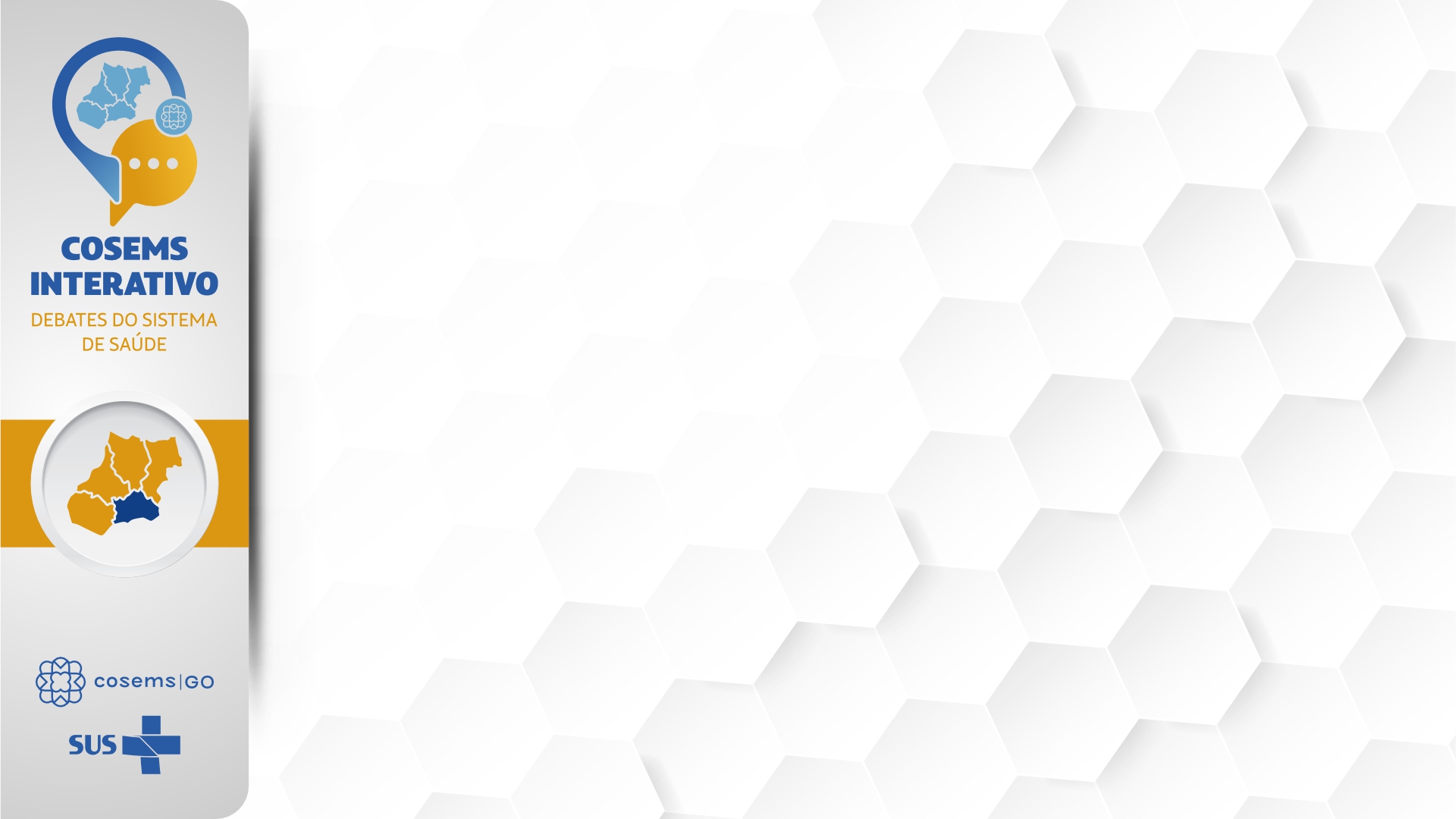 GESTOR:
CONHECENDO SEUS ESPAÇOS

Você acha que a gestão dos serviços de saúde da sua população está somente dentro 
dos limites do seu Município?
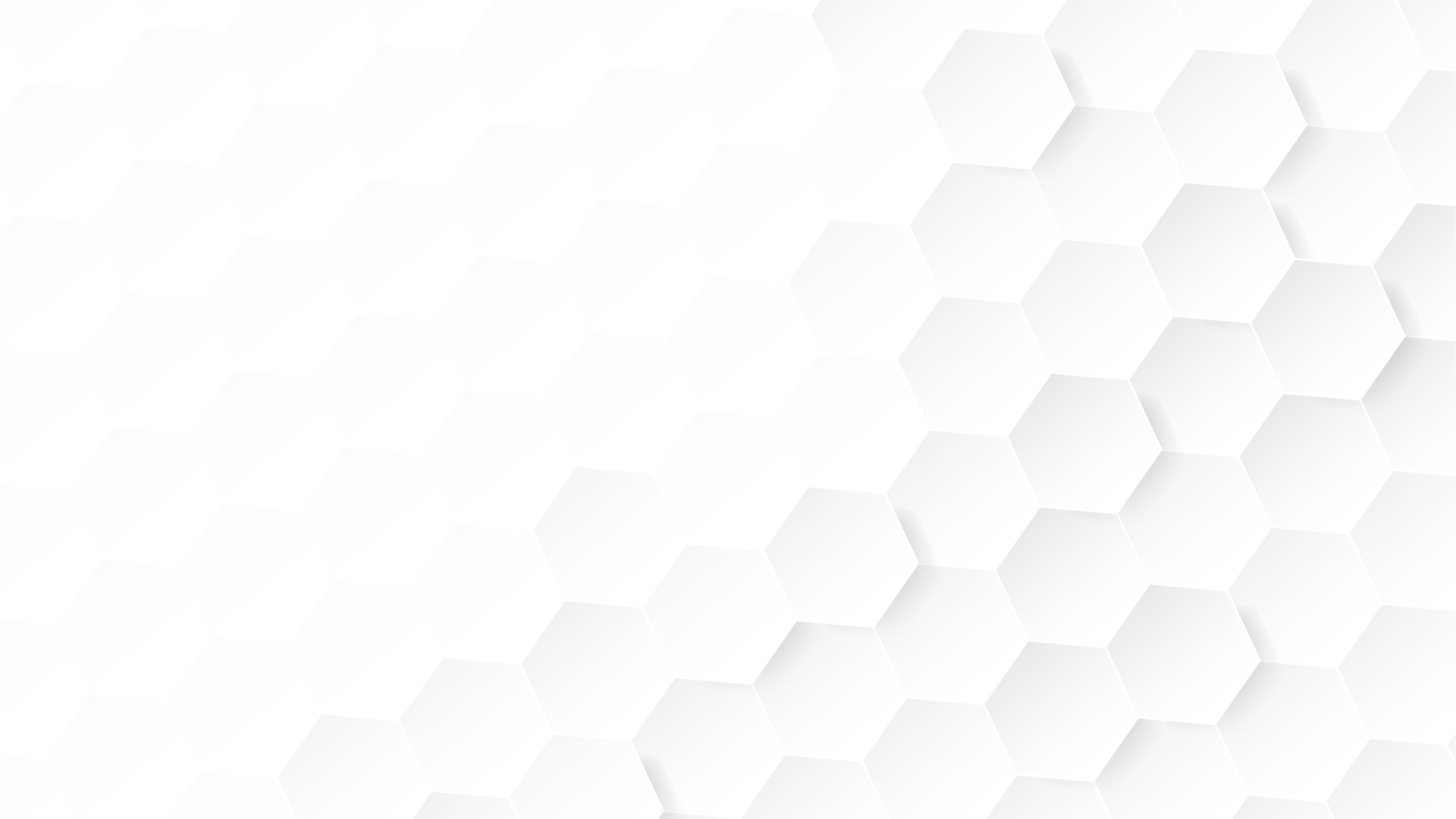 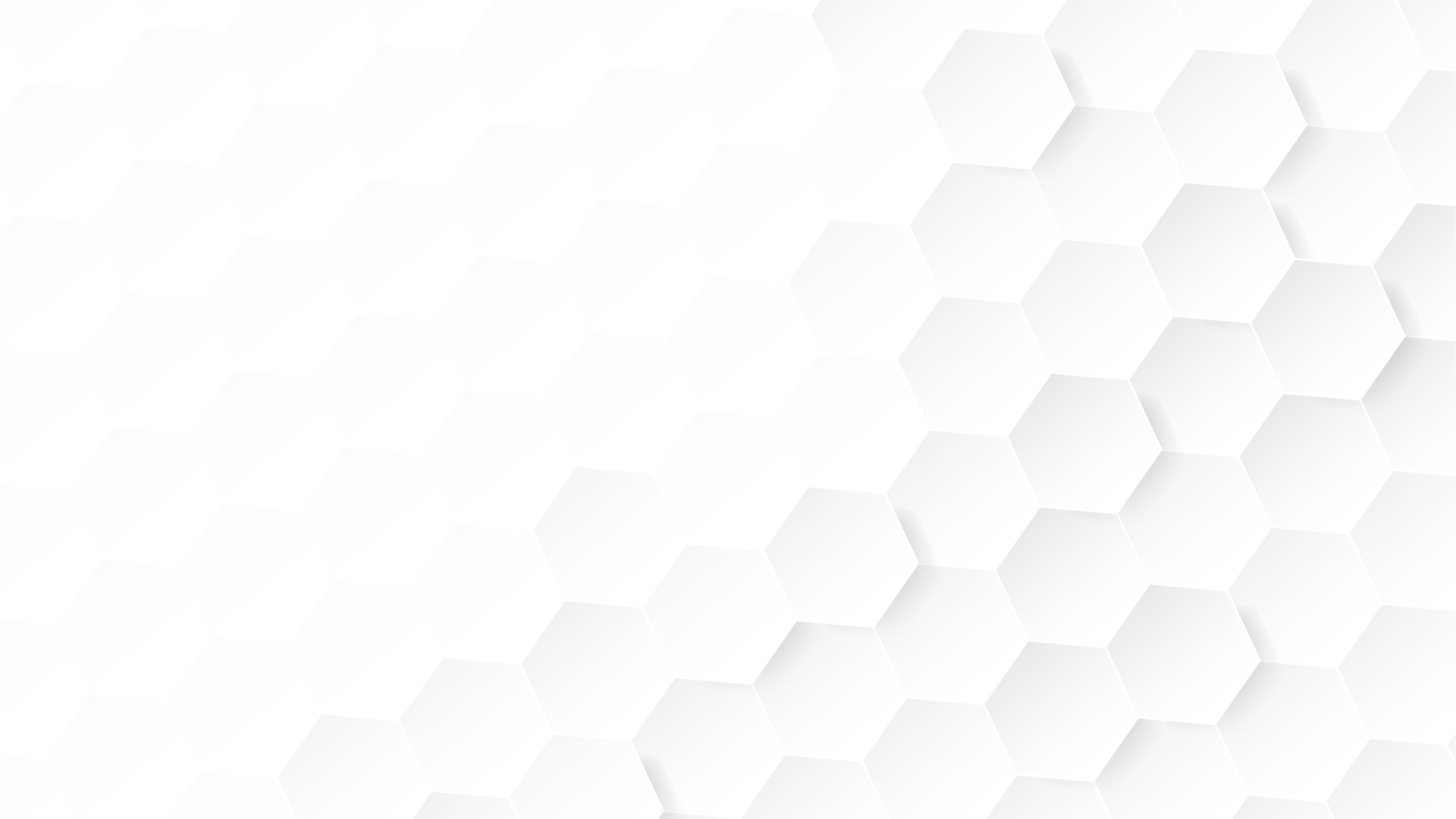 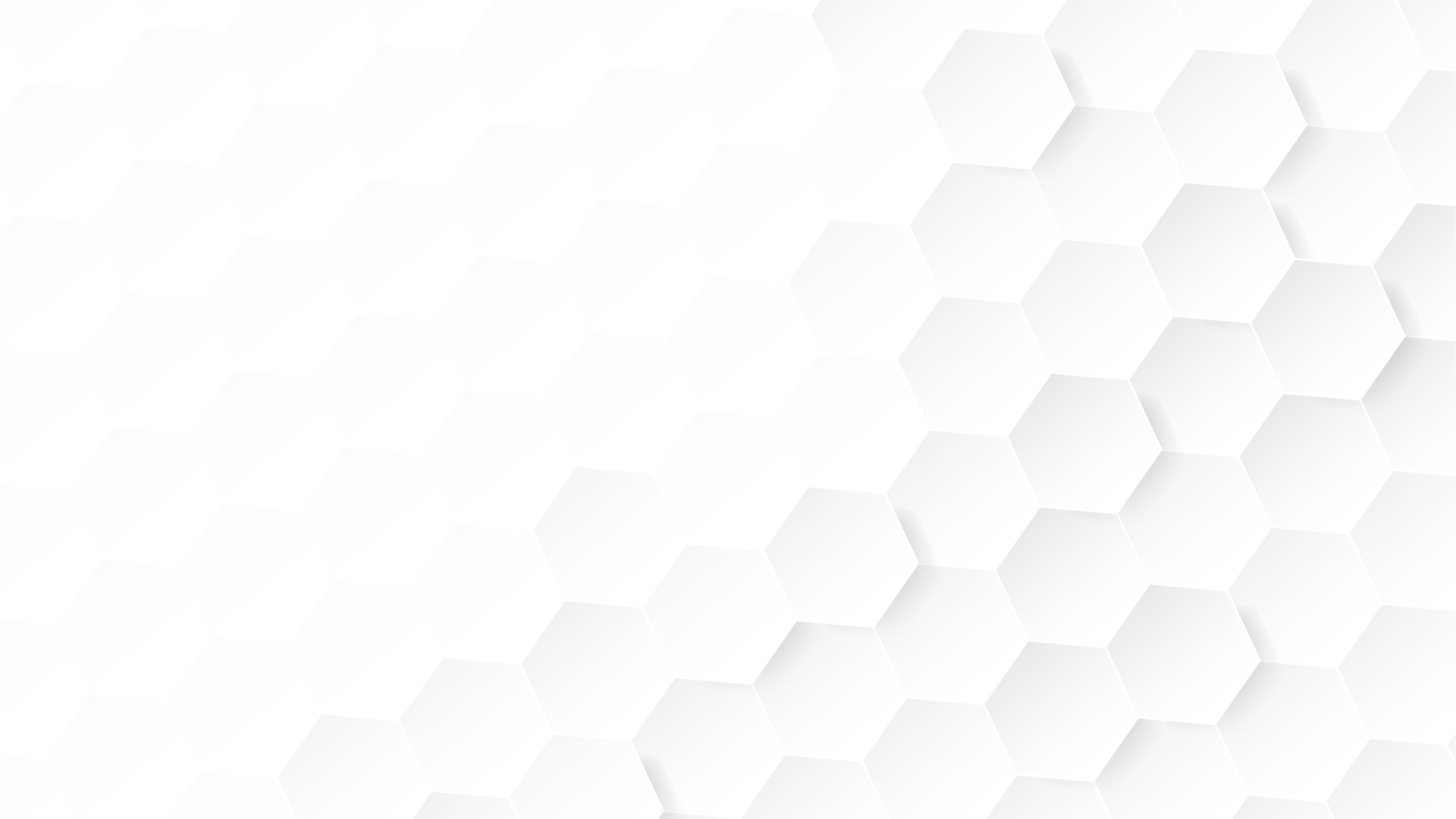 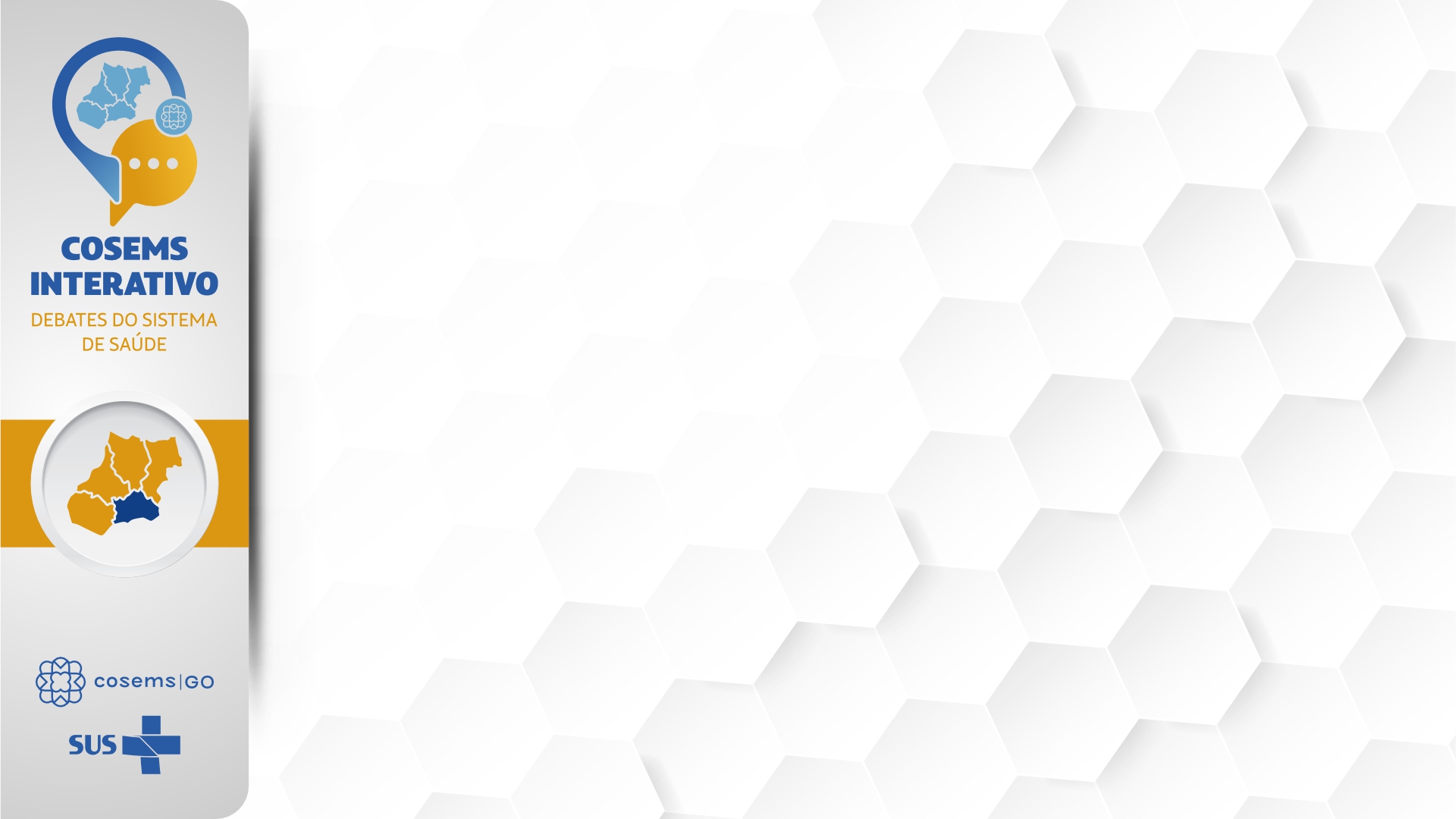 Então, os Espaços de Governança não são ambientes de disputa...

As decisões são partilhadas e dependem de cooperação, que possibilita a GESTÃO CONJUNTA de interesses e serviços.
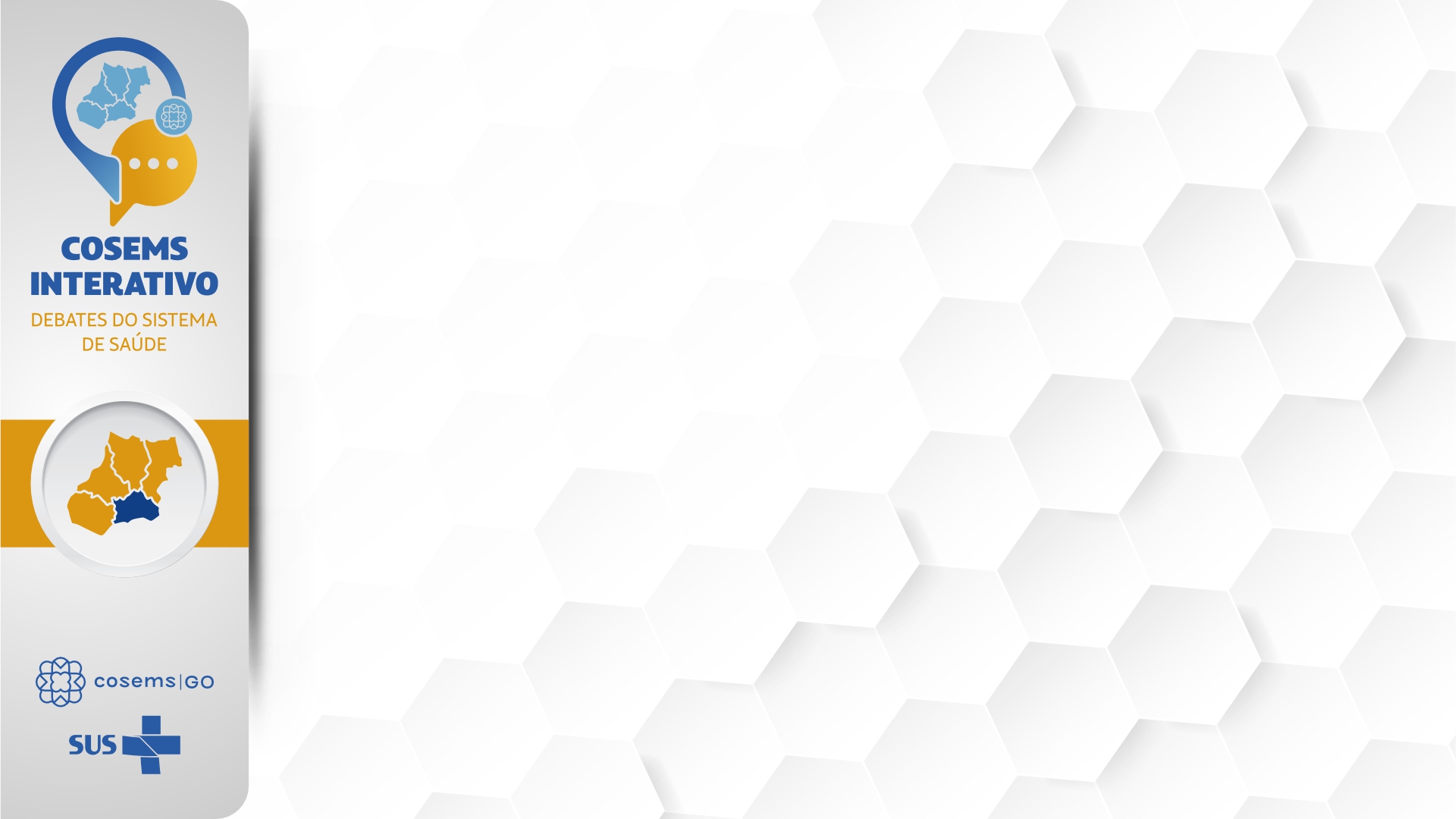 O PAPEL DO COSEMS 

Lutar pelo fortalecimento da autonomia e protagonismo dos municípios;

Congregar os gestores dos serviços municipais de saúde;

Funcionar como órgão permanente de intercâmbio  de experiências e informações de seus membros;

Participar na formulação e execução das políticas de saúde no âmbito Estadual;

.
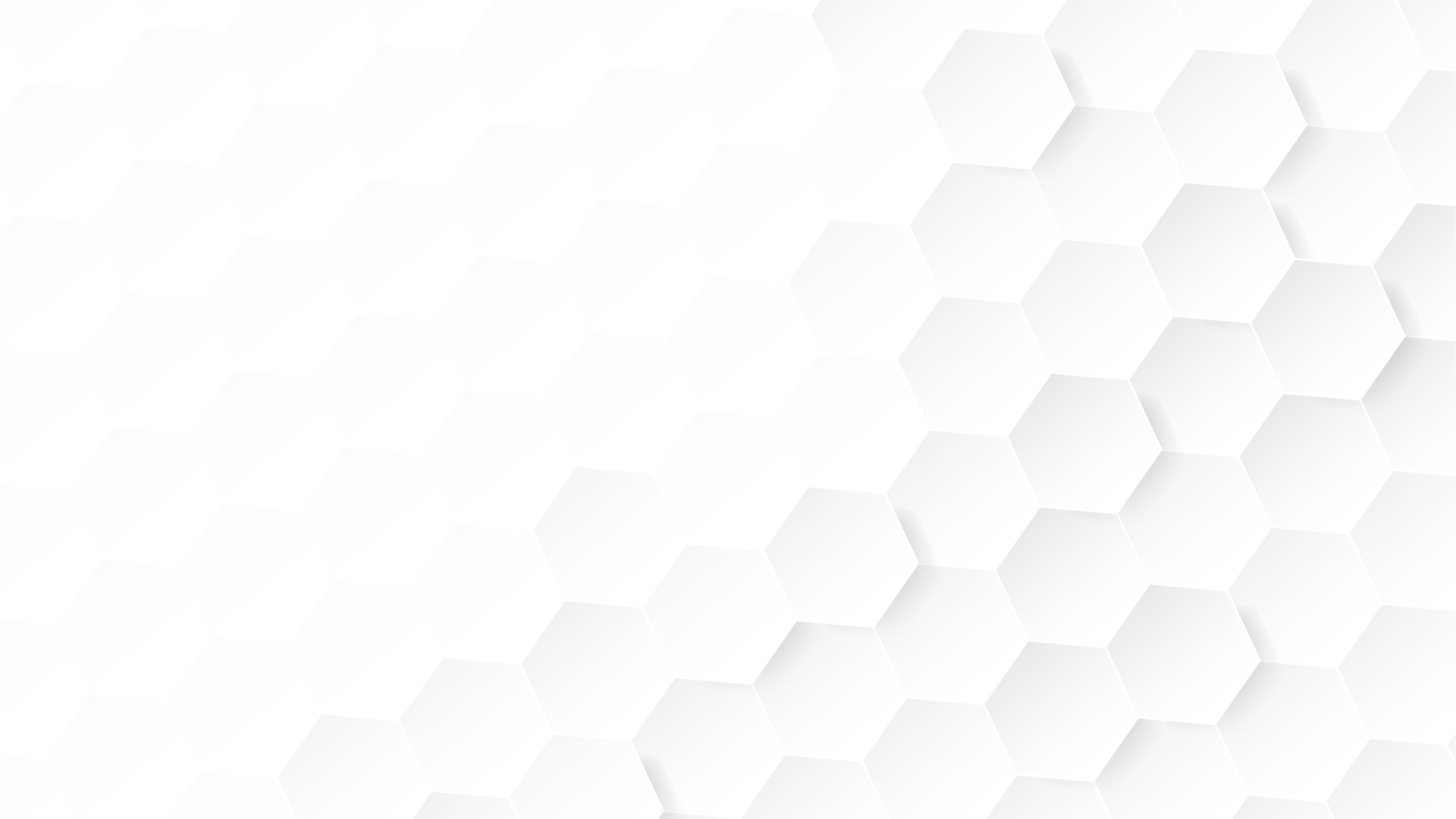 Membros COSEMS|GO
Assembleia Geral
Conselho Fiscal
Diretoria Executiva
Secretaria Executiva
Estratégia Apoio
Assessoria
Técnica
Coordenação
Secretários Municipais de Saúde
Órgão de deliberação máxima
Eleito pela Assembleia Geral
Presidente
Apoiadoras
Analise e fiscalização de caráter  opinativo para os representantes do COSEMS
1º e 2º Vice-Presidentes
Participação na  Assembleia Geral
Para deliberações 2/3 dos gestores presentes
Diretoria Financeira, Administrativa e Relações Instituicionais
Diretoria Macrorregional
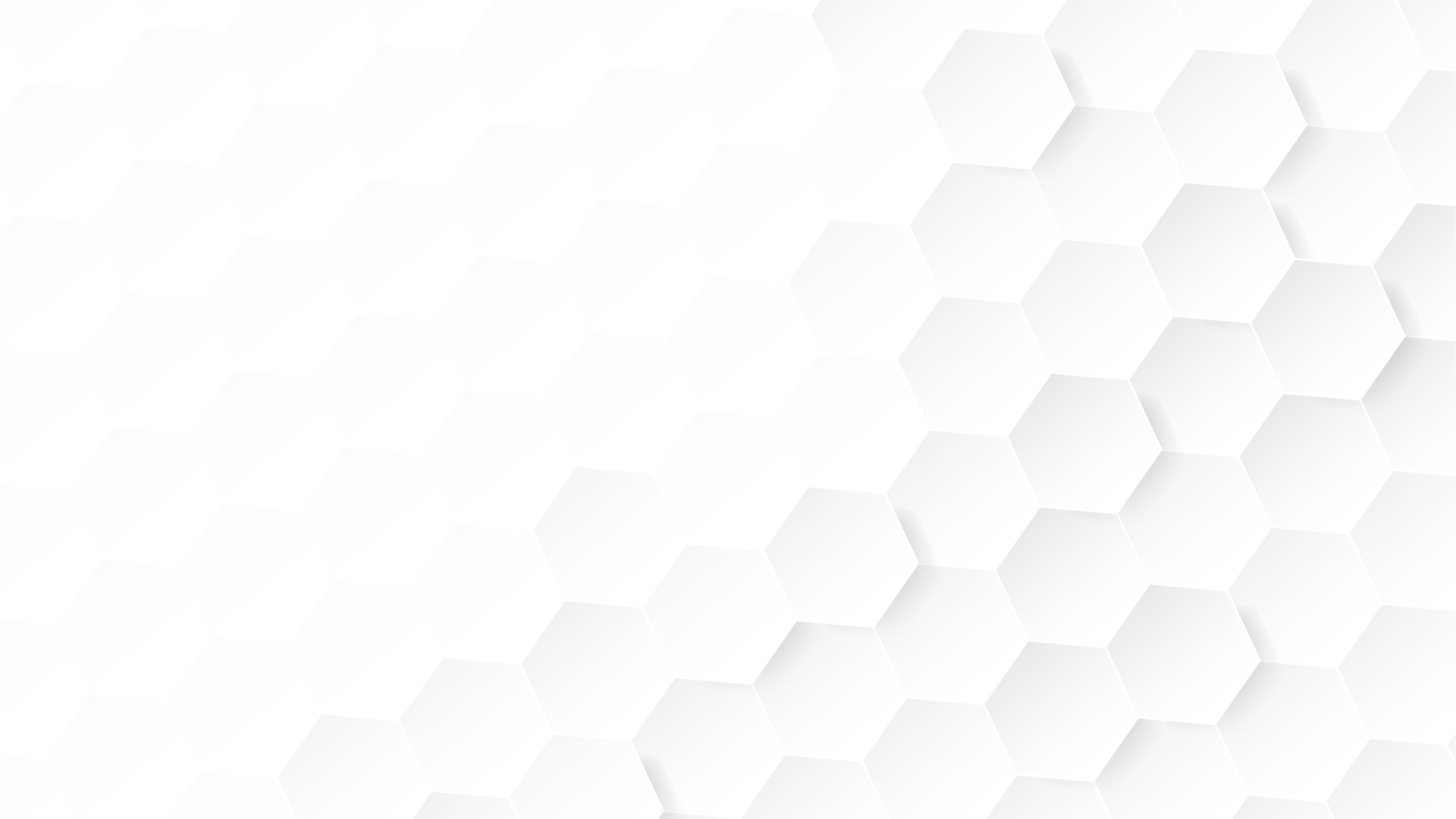 COMISSÕES INTERGESTORES REGIONAIS-CIR
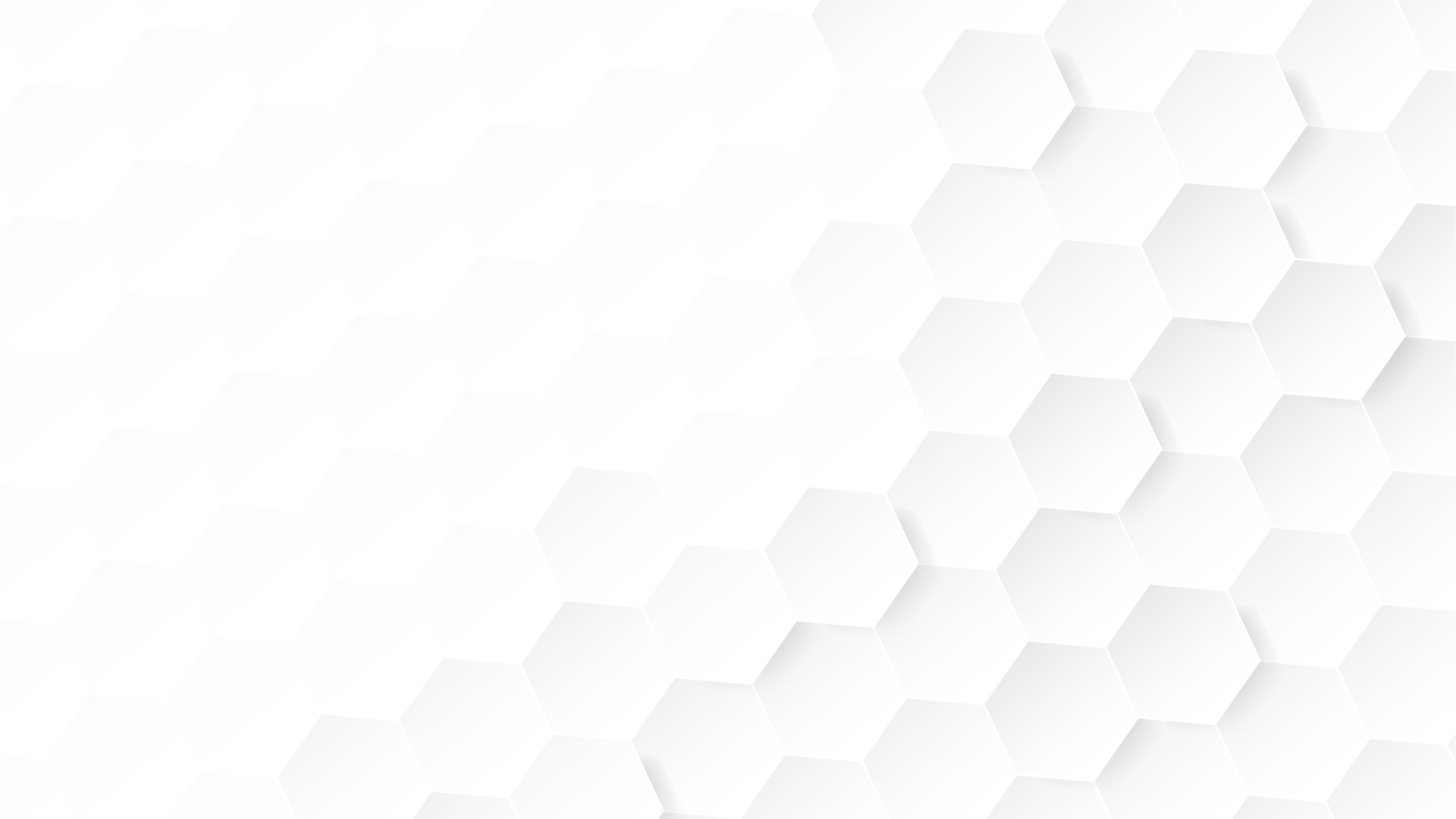 COMISSÕES INTERGESTORES REGIONAIS-CIR
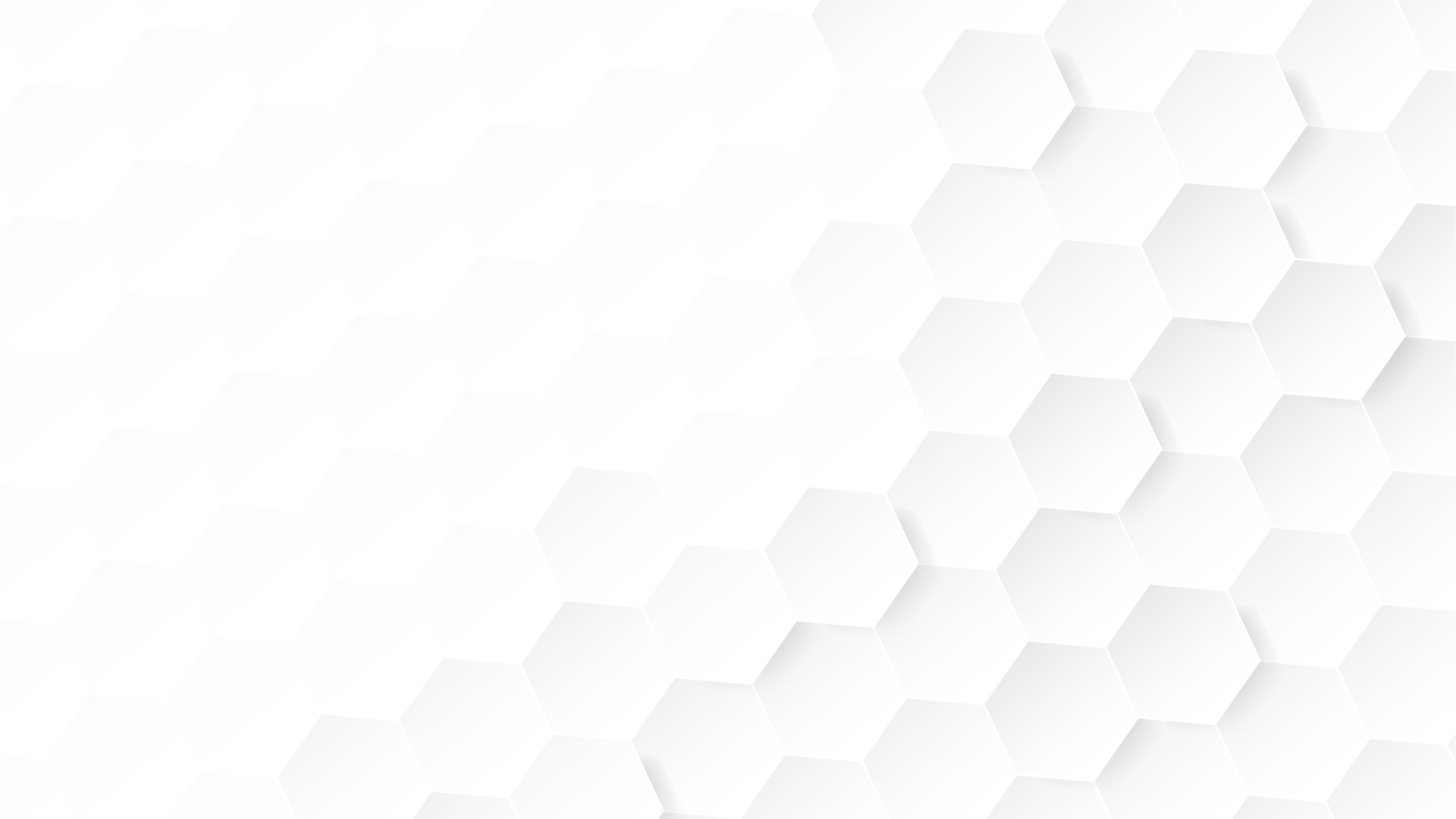 Câmara Técnica – CT
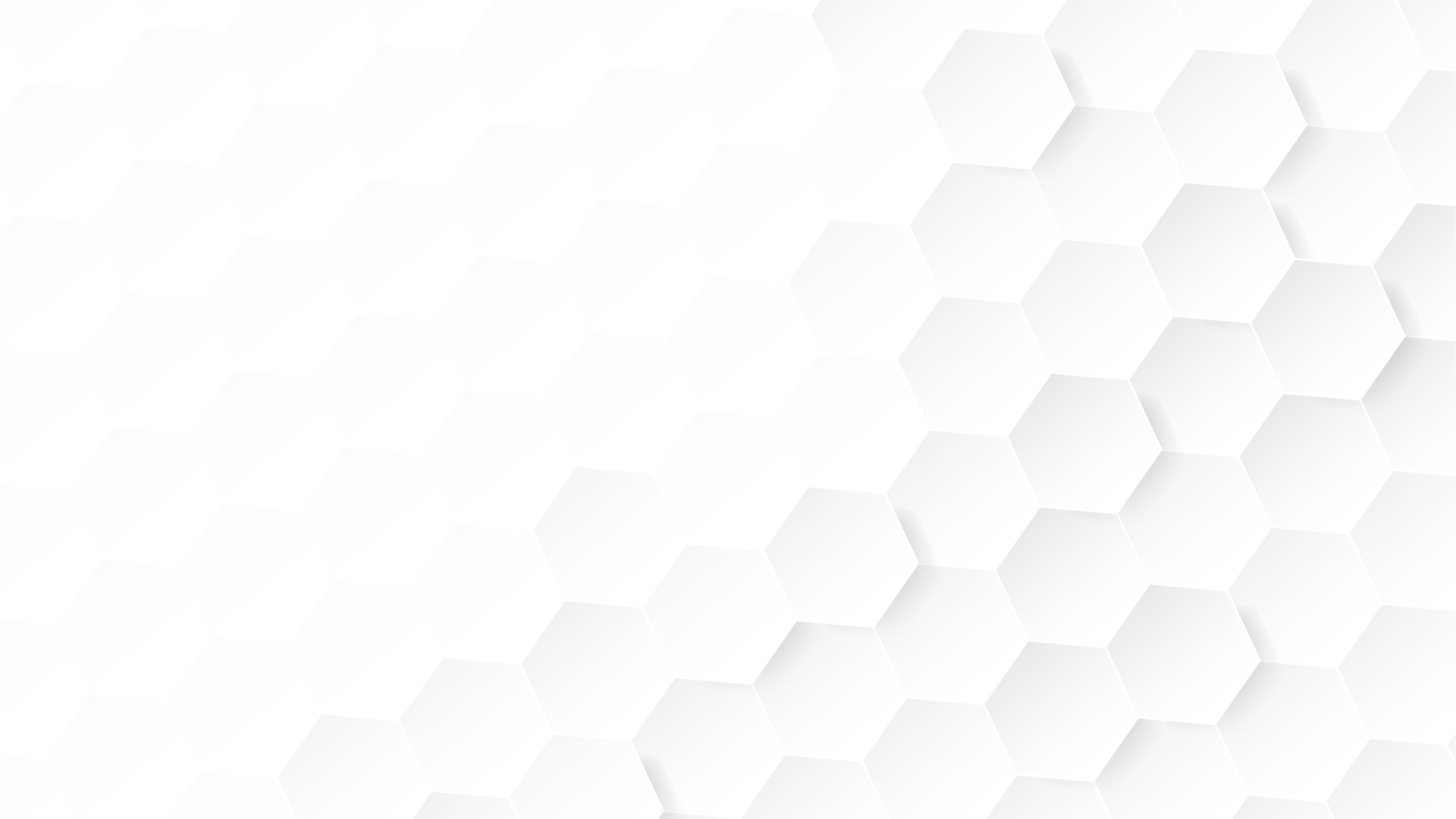 COMISSÕES INTERGESTORES MACRORREGIONAIS – CIM
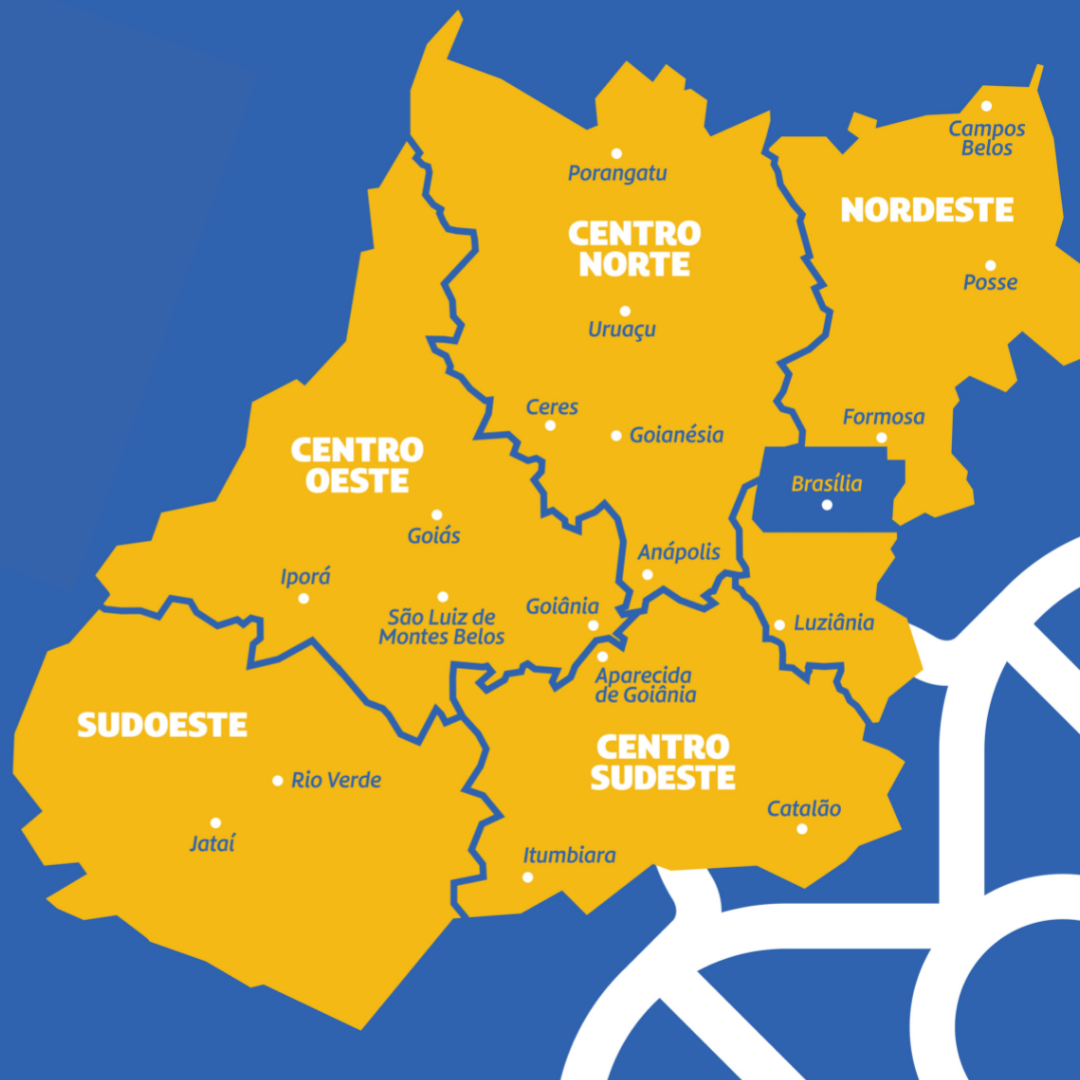 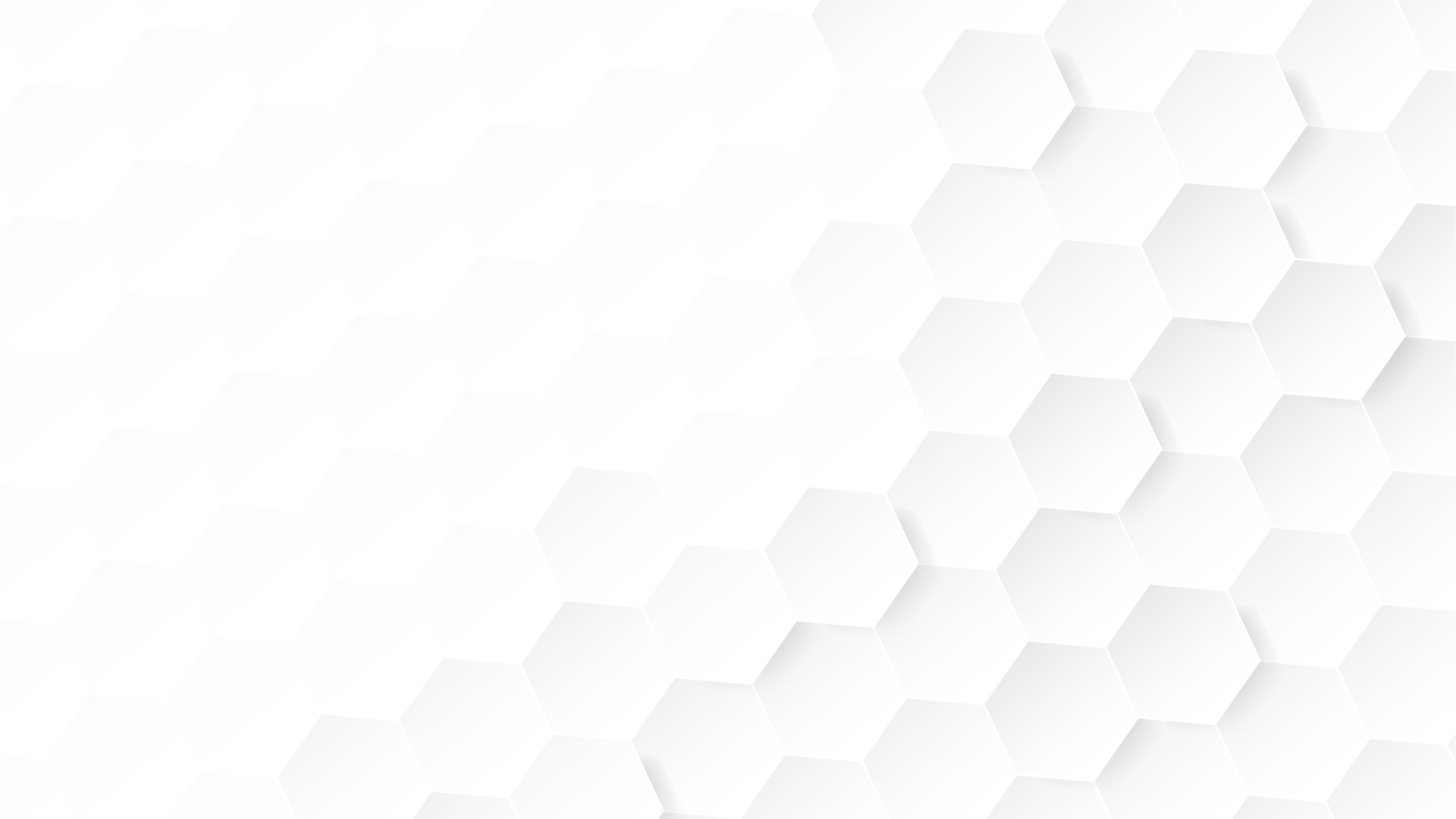 COMISSÕES INTERGESTORES MACRORREGIONAIS – CIM
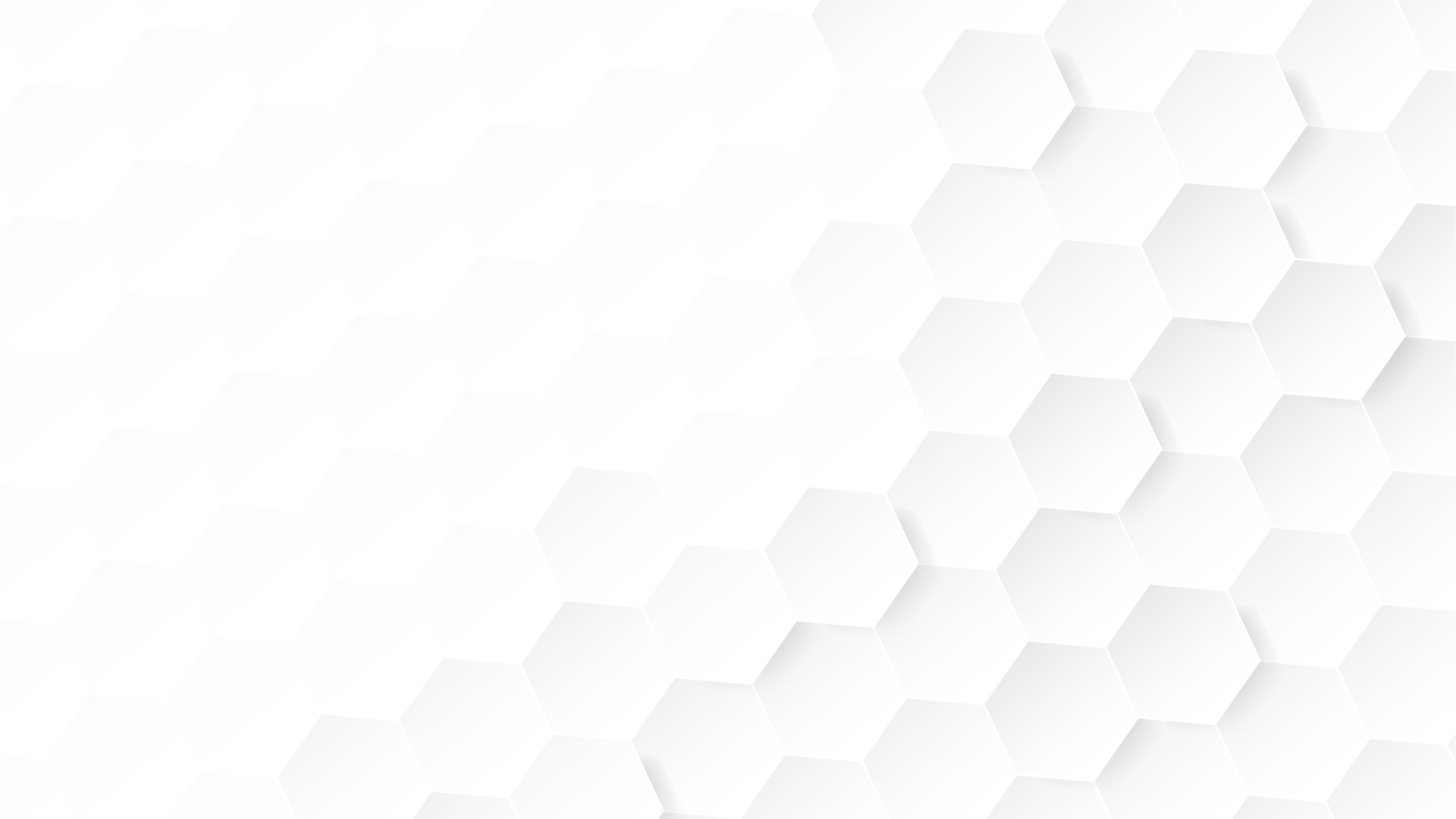 COMISSÕES INTERGESTORES MACRORREGIONAIS – CIM
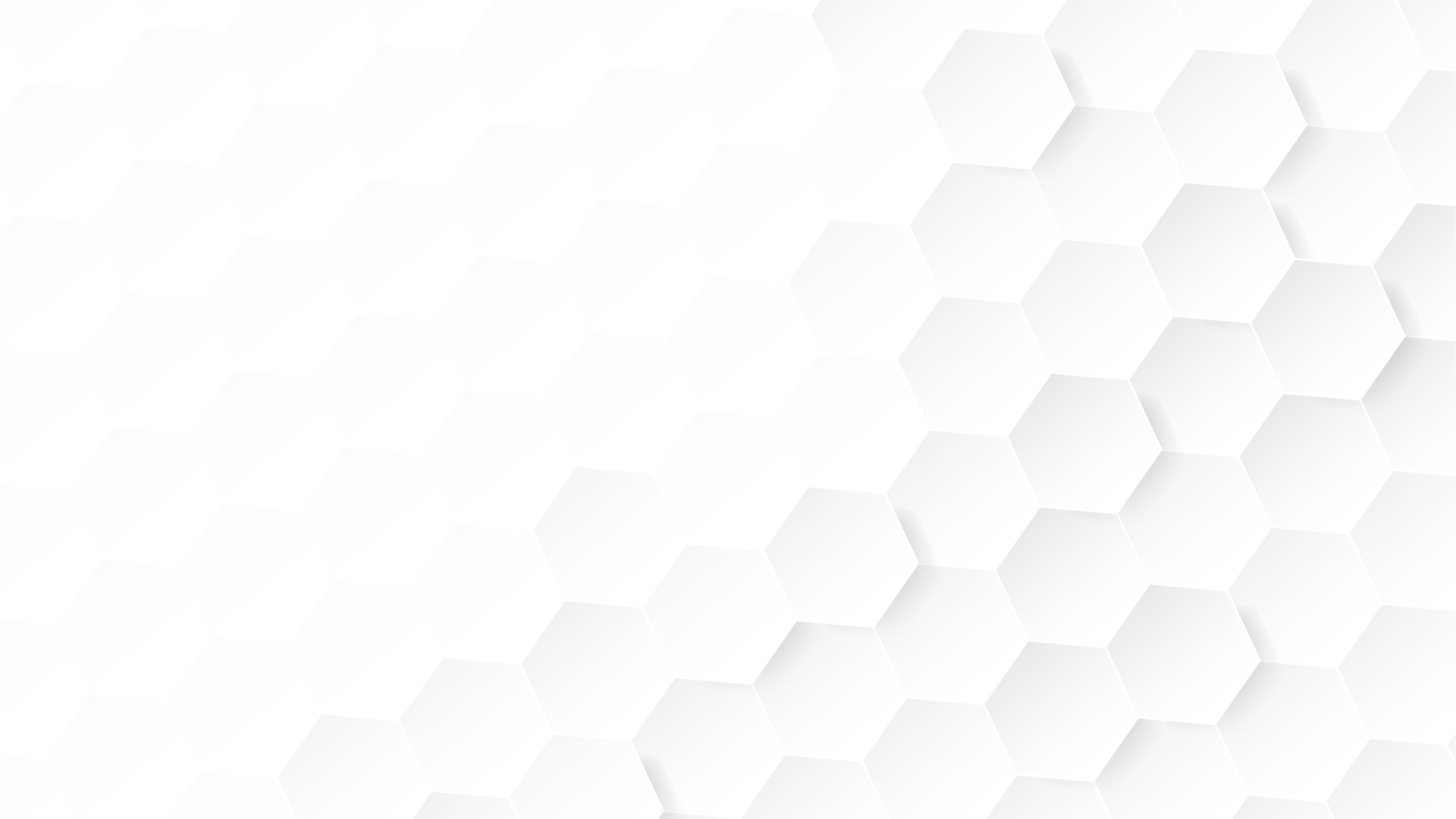 COMISSÃO  INTERGESTORES BIPARTITE - CIB
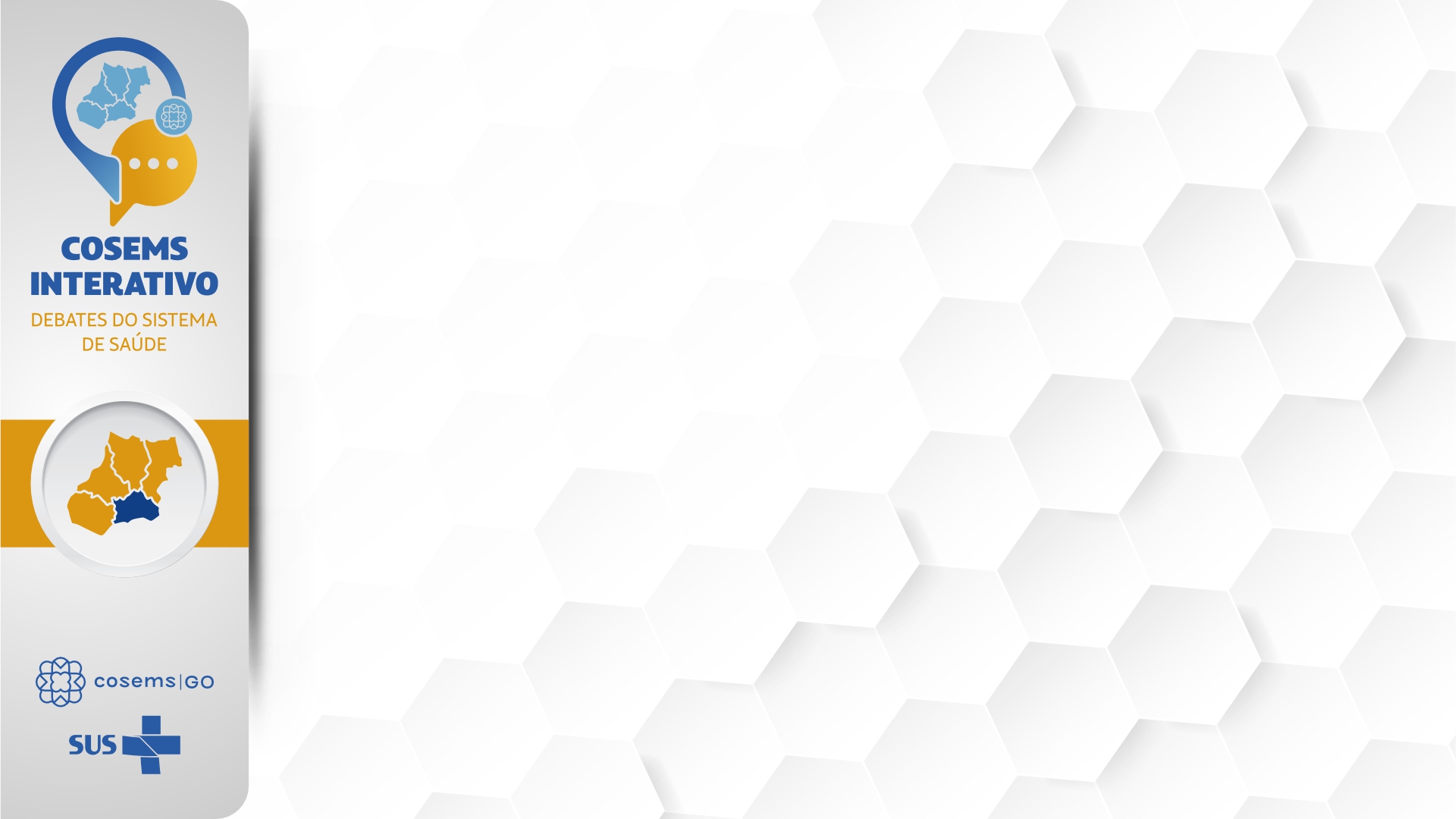 CIB

Composição paritária entre SES e COSEMS
de caráter deliberativo para definição dos aspectos operacionais e de regulamentação das políticas públicas de saúde e das regras de gestão compartilhada, propiciando um espaço para o fortalecimento da governança do Sistema Único de Saúde – SUS, no Estado de Goiás.
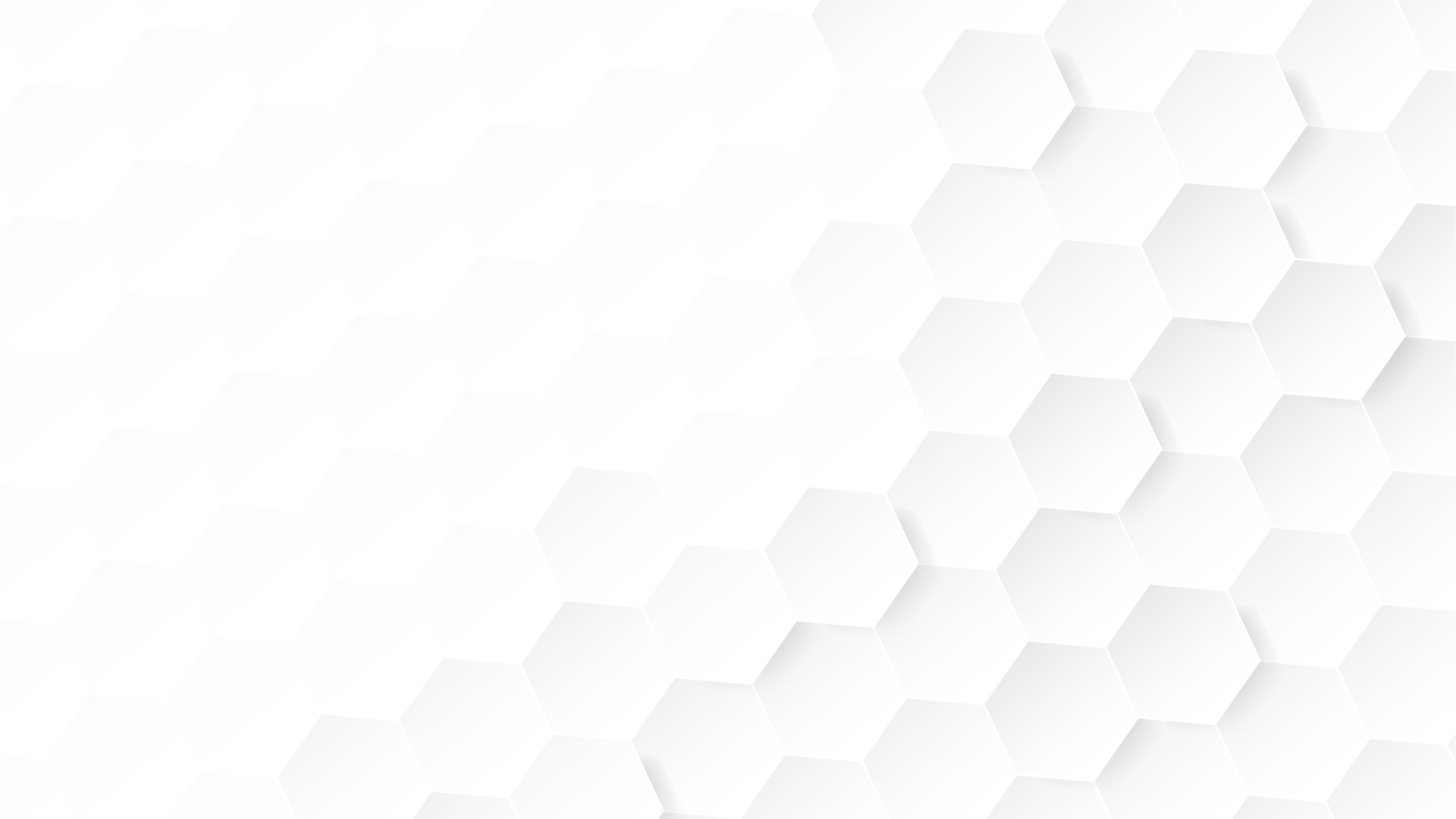 COMISSÃO  INTERGESTORES BIPARTITE – CIB
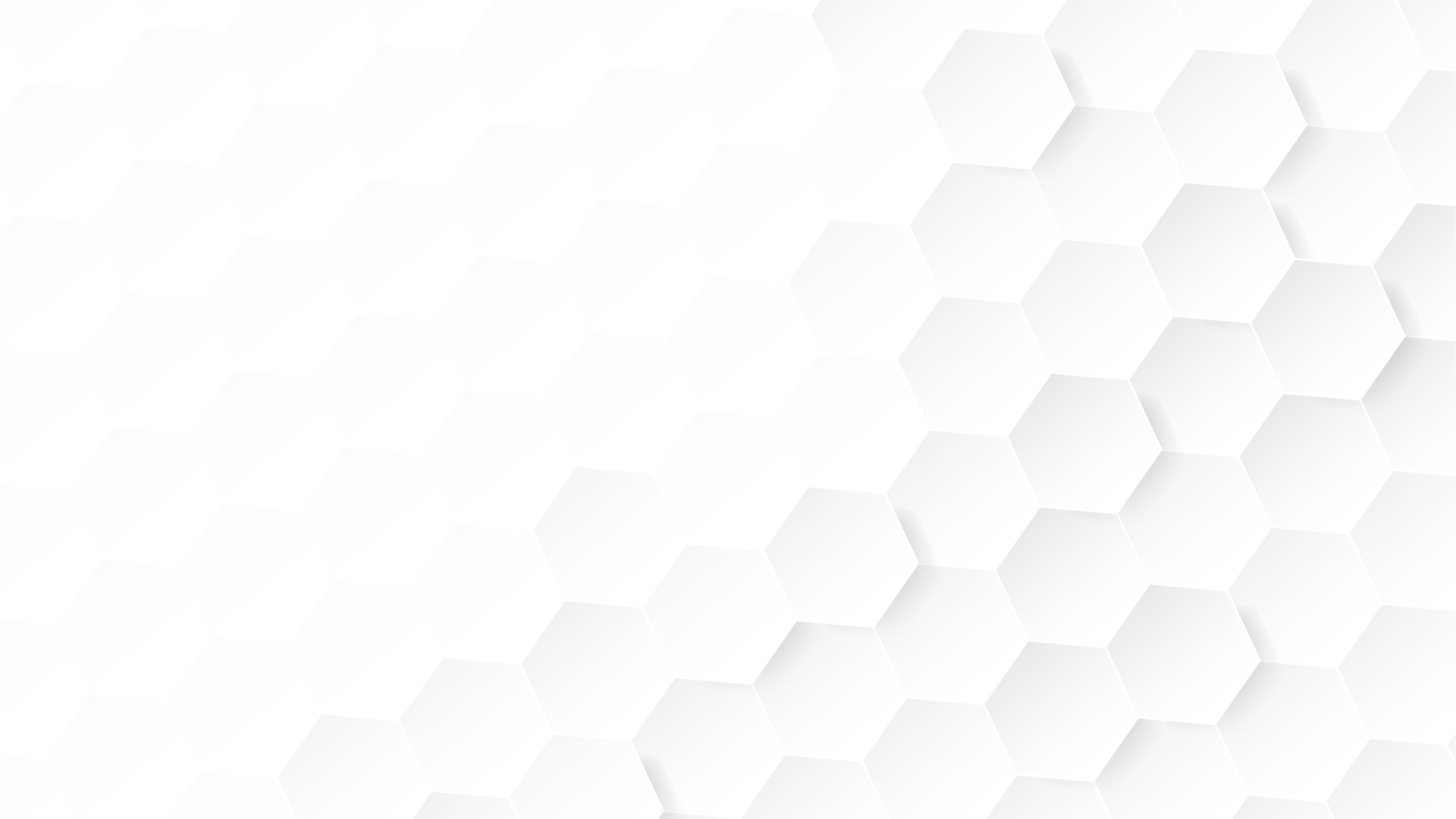 Grupo de Trabalho - GT
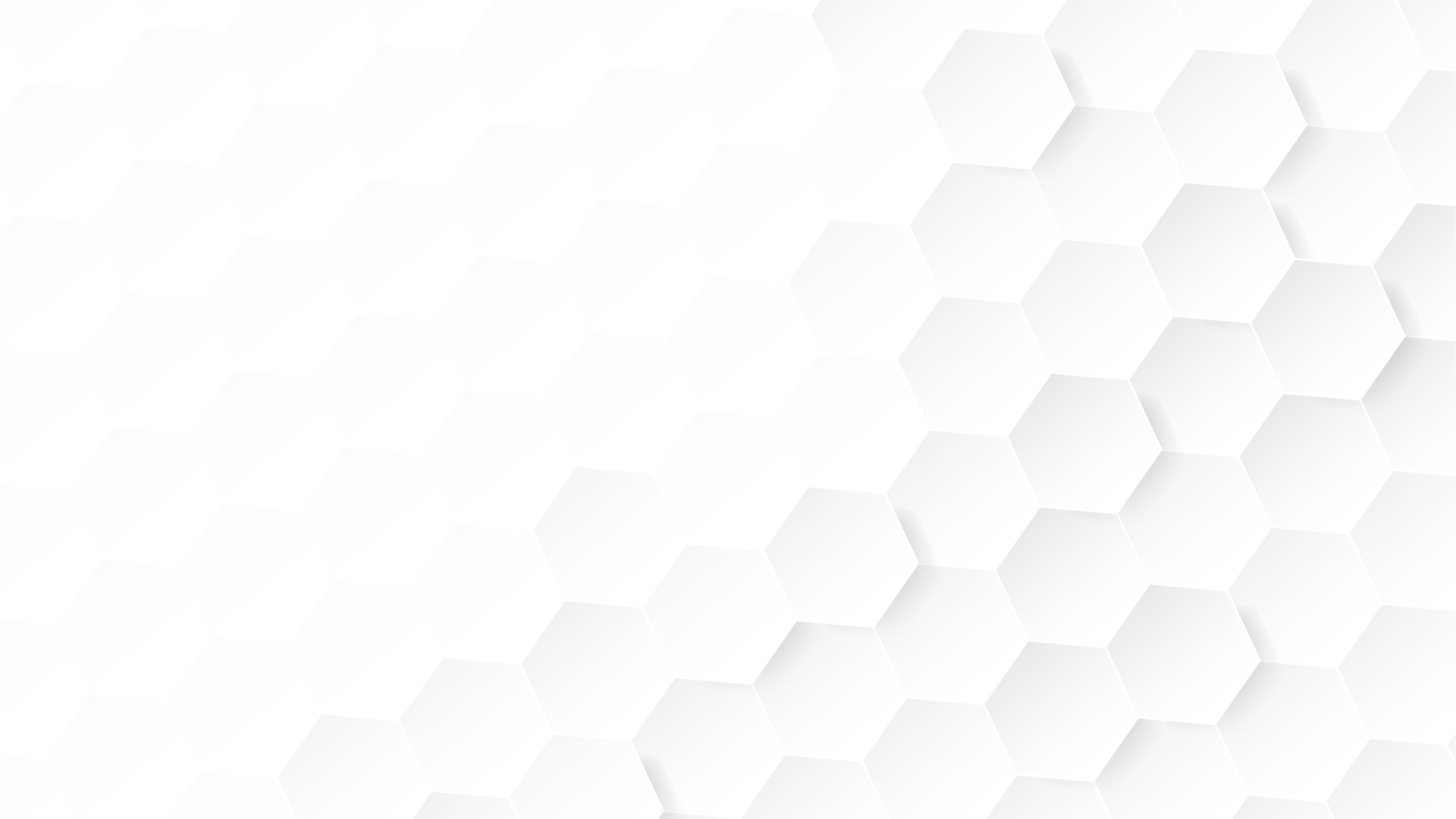 COMISSÃO INTERGESTORES TRIPARTITE-CIT
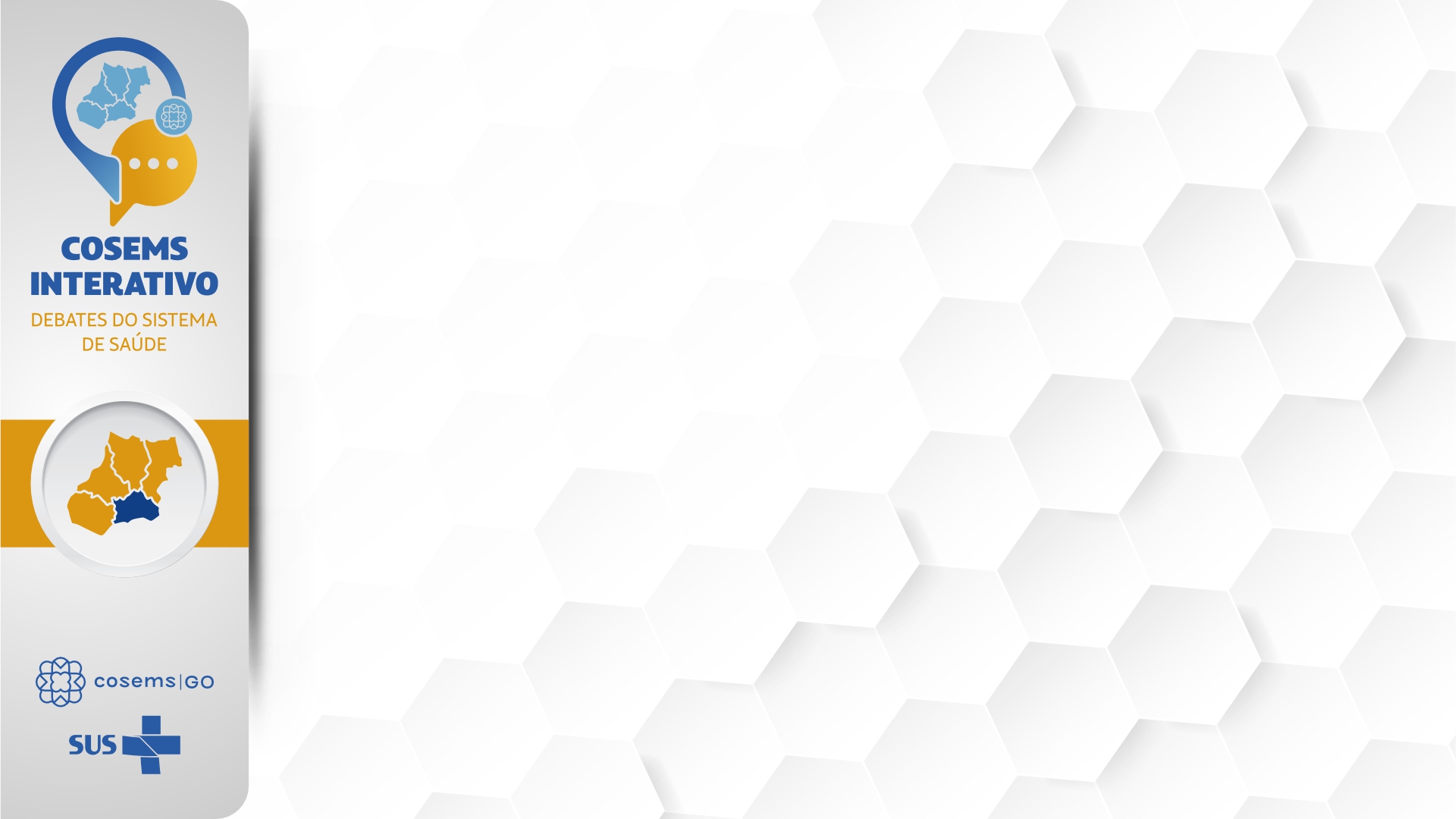 CIT

Constituída, paritariamente, por representação do Ministério da Saúde, do Conselho Nacional de Secretários de Saúde-CONASS e do Conselho Nacional de Secretarias Municipais de Saúde-CONASEMS para a regulamentação e a operacionalização das políticas de saúde, no âmbito do (SUS).
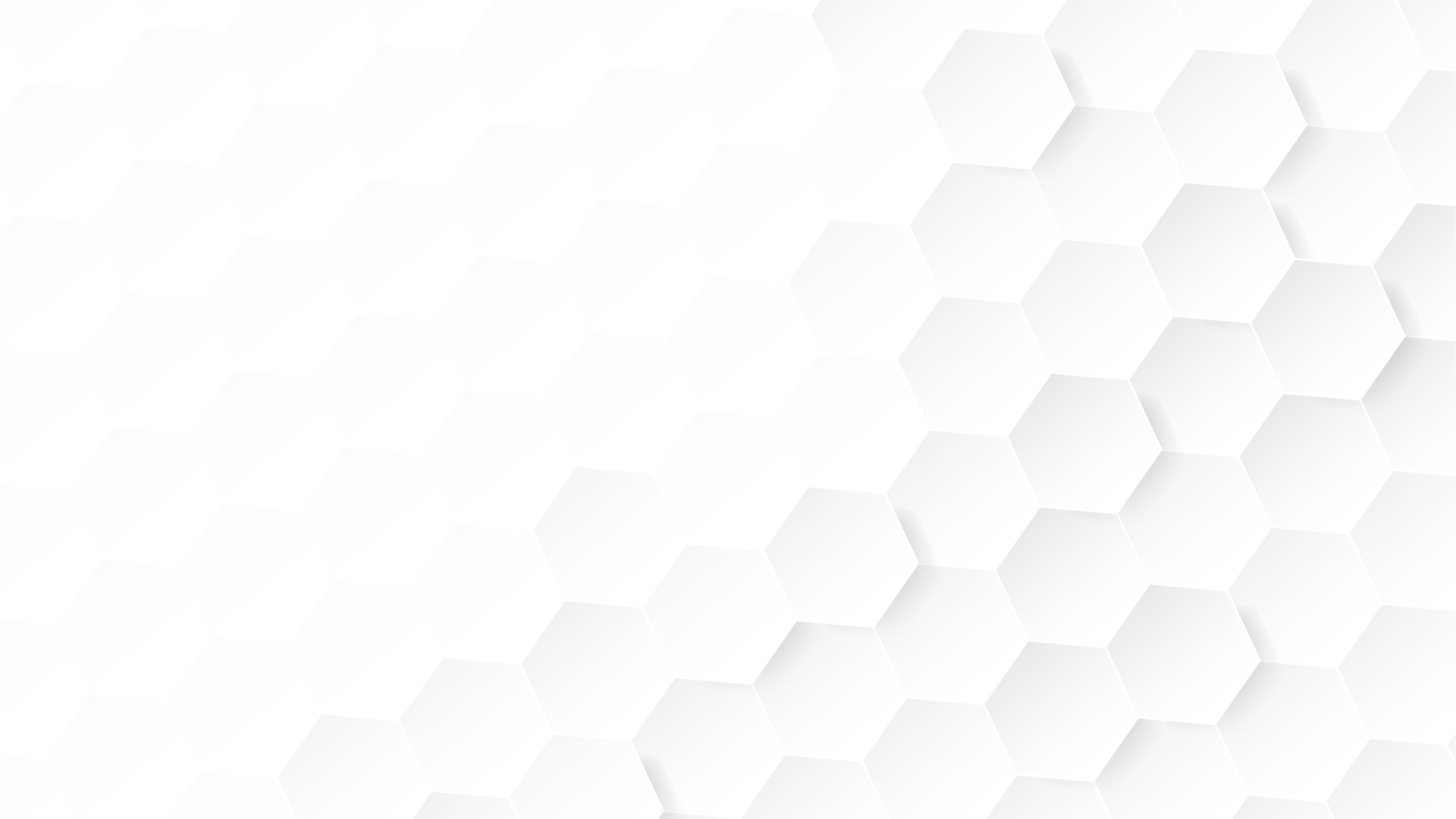 COMISSÃO INTERGESTORES TRIPARTITE-CIT
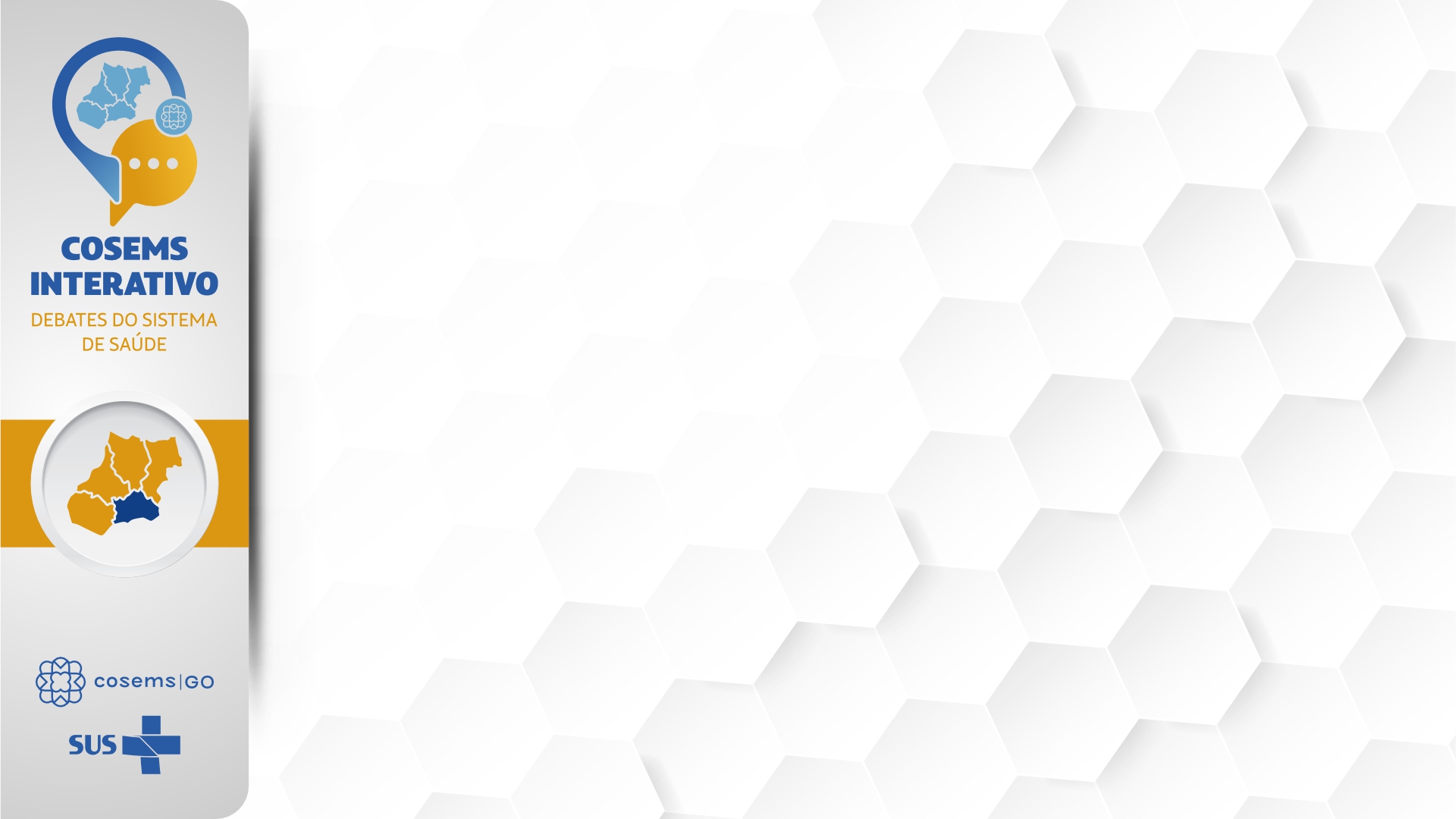 A participação dos gestores nos espaços de governança é fundamental para o fortalecimento das ações e serviços de saúde em todos os níveis de atenção no âmbito do SUS!
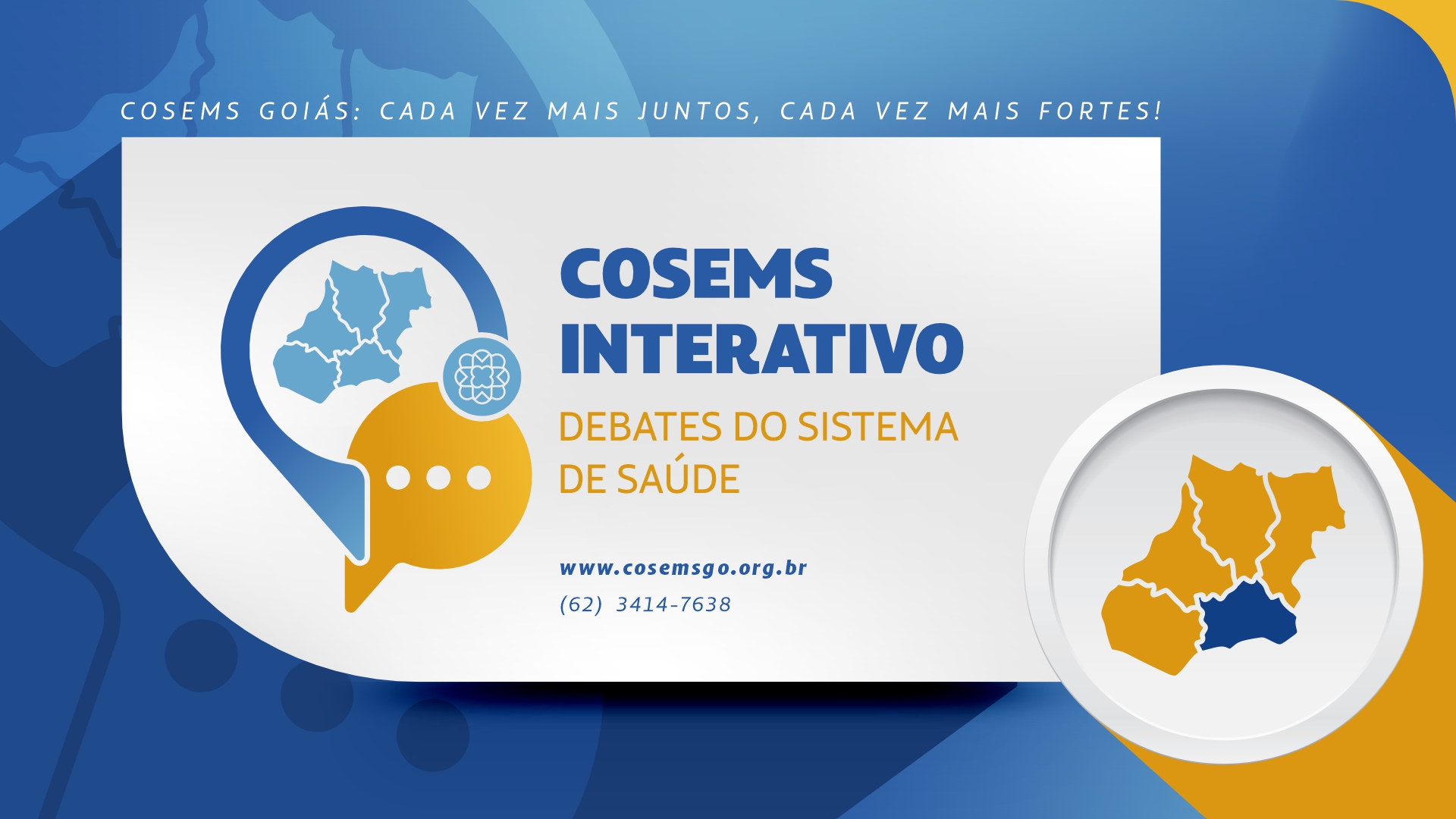